Building a Policy Ecosystem @ UNC
Faculty Council – February 9, 2018

Atinuke O. Diver, JD
Associate Director for Ethics Education and Policy Management
The Challenge
We are decentralized and disconnected.
Policies are hard to find.
Inconsistent policy implementation.
Policies aren’t widely communicated.
“Undocumented policies” create risk.
Policy Ecosystem Principles
Coordinating Function
Central Repository
University Engagement
Service-Orientation
Standard Policy Processes
This Photo by Unknown Author is licensed under CC BY-SA
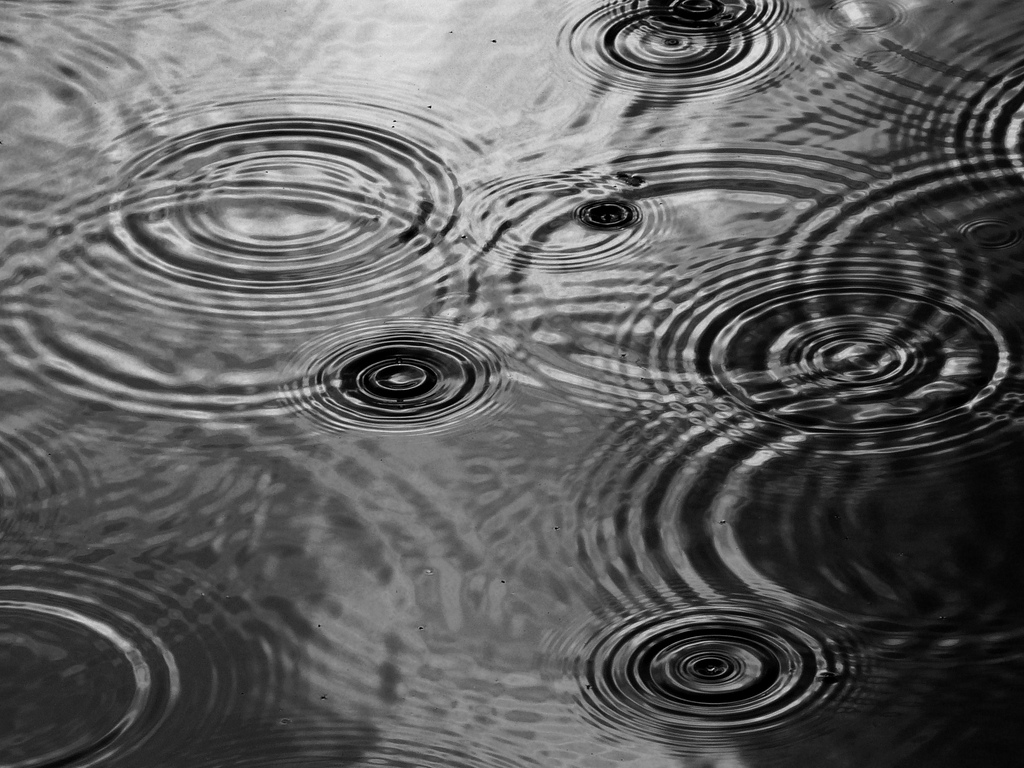 This Photo by Unknown Author is licensed under CC BY-NC-ND
What is the point?